Санитарное состояние кладбищ Восточного внутригородского района 03.11.2017г.
Кладбище Мефодиевское
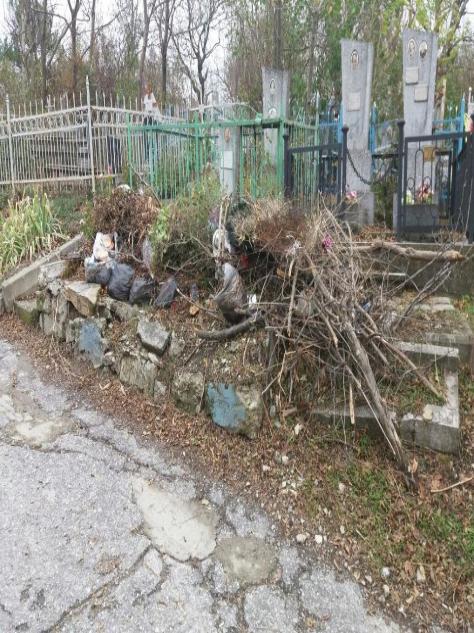 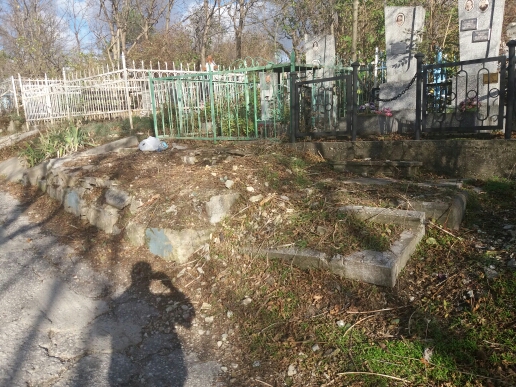 Кладбище Мефодиевское
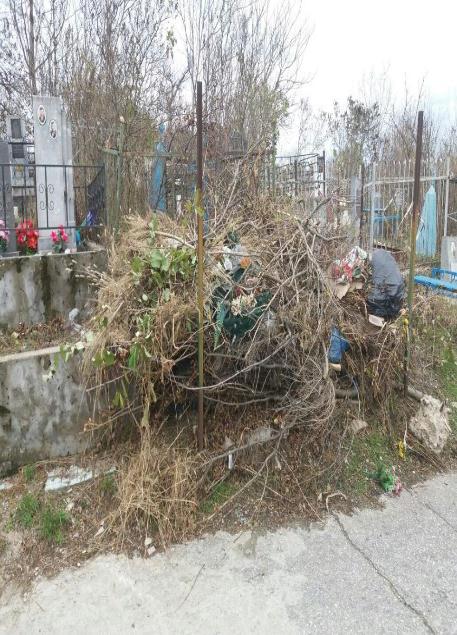 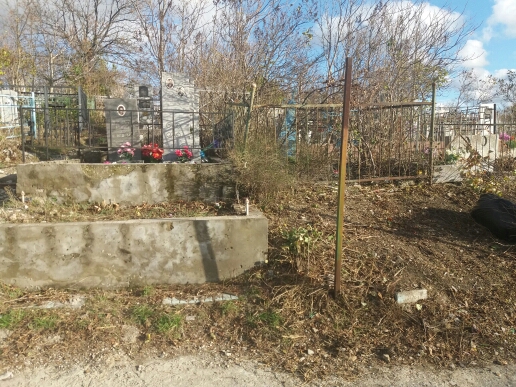 Кладбище Мефодиевское
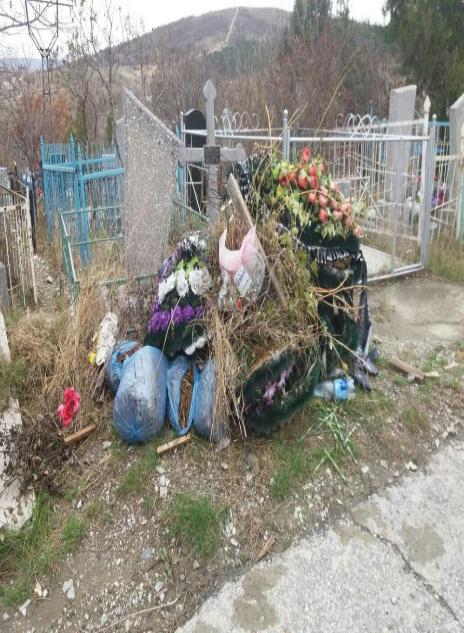 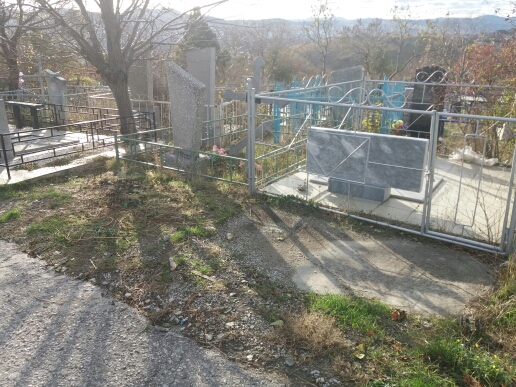 Кладбище Мефодиевское
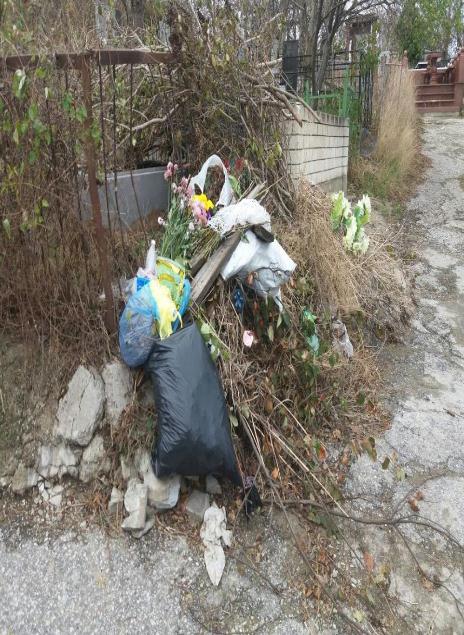 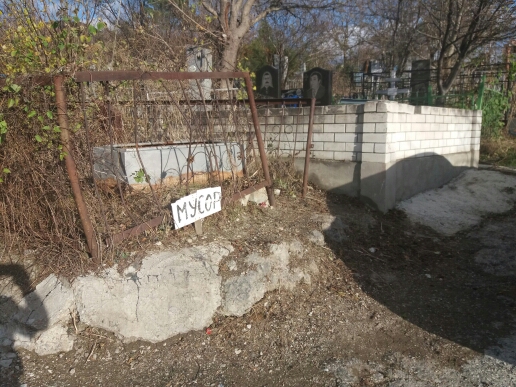 Кладбище Мефодиевское
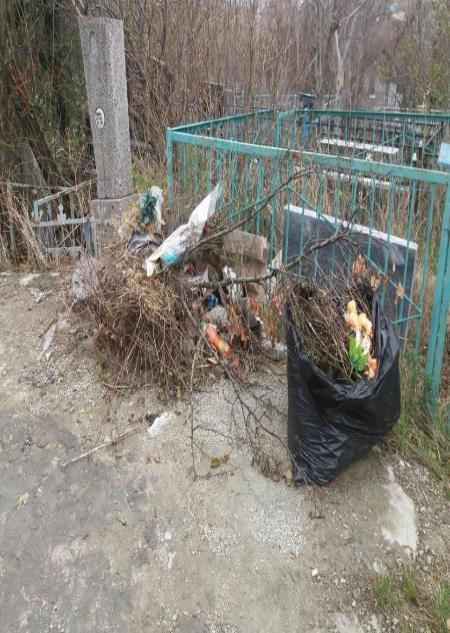 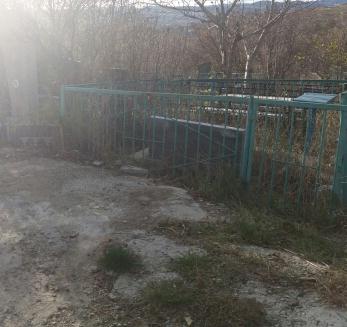 Кладбище Мефодиевское
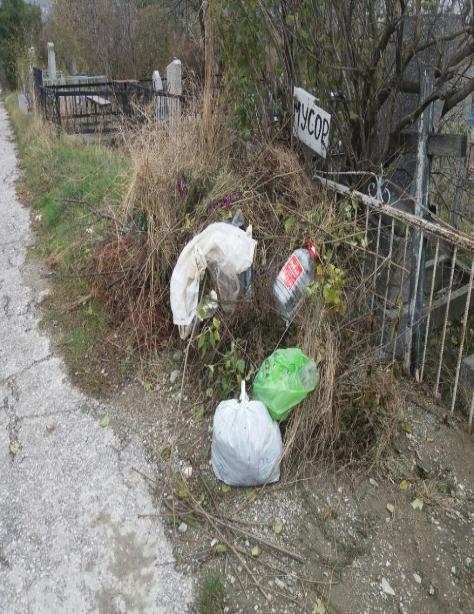 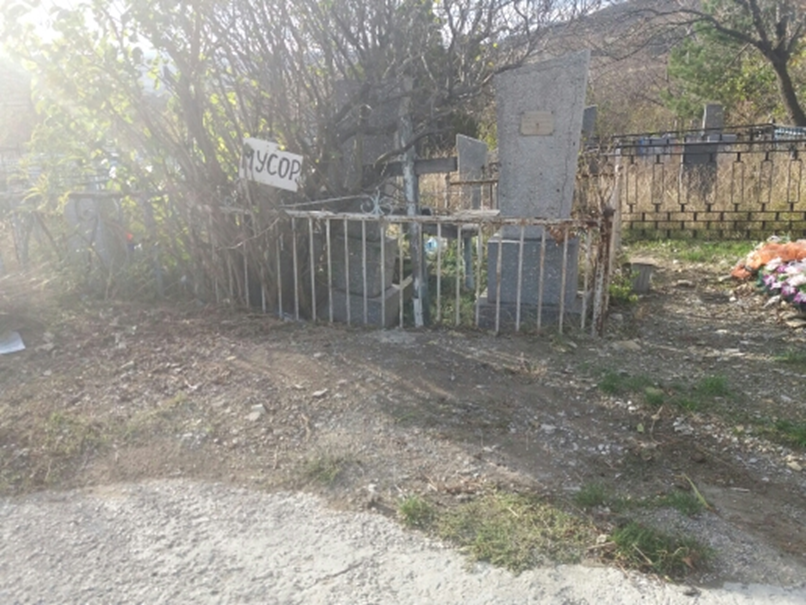